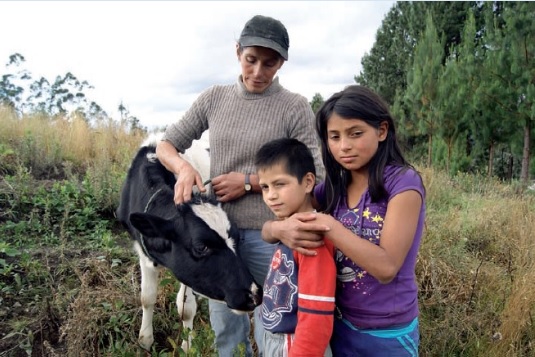 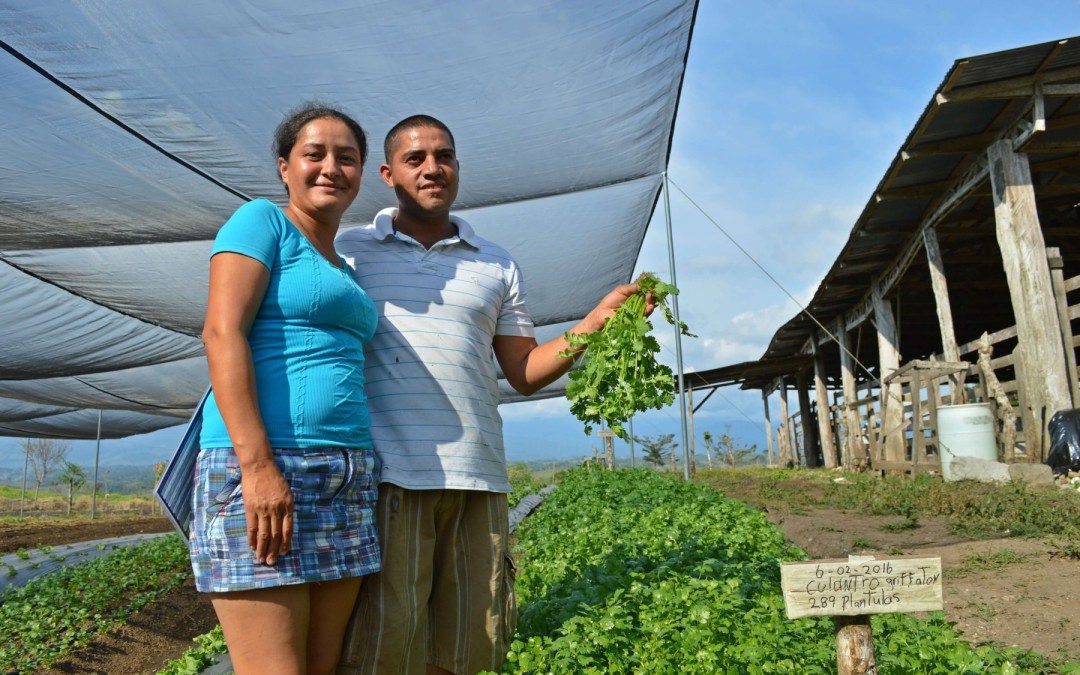 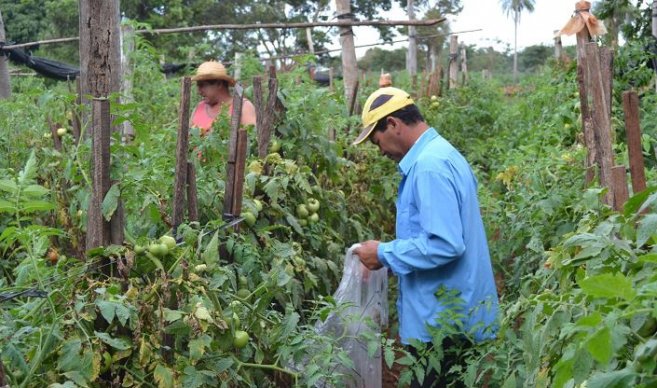 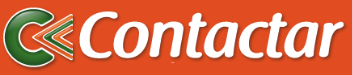 Desembolso a CONTACTAR
El 05 de octubre de 2016 fue firmado el Contrato Marco 054-2016 entre FINAGRO como administrador del Fondo de Microfinanzas Rurales y la IMF CONTACTAR. 

El 19 de octubre de 2016 se realizó el primer desembolso de los recursos por valor de $2.500 millones. 

El 27 de junio de 2017 se realizó el segundo desembolso por valor de $700 millones. 

Con los recursos desembolsados por el FMR a CONTACTAR ($3.200 mm), se han beneficiado 1.236 microempresarios junto con sus familias.
Resultado de la colocación de los microcréditos rurales
Elaborado por: Jaime Leguizamón - DMF
Elaborado por: Jaime Leguizamón
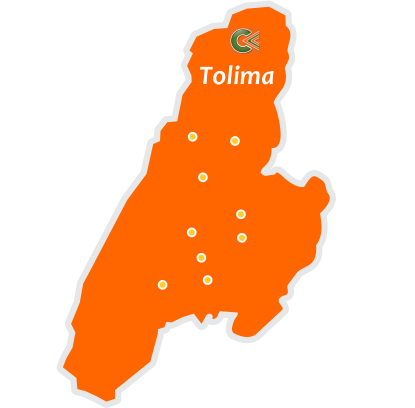 Presencia Regional
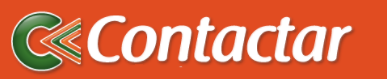 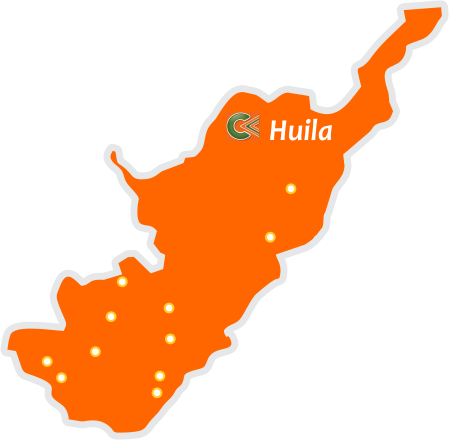 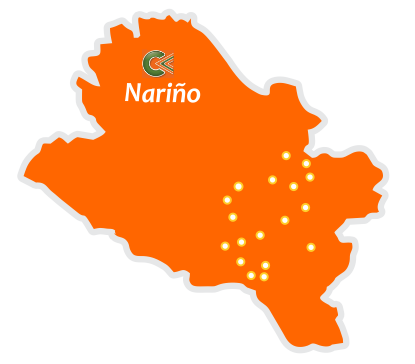 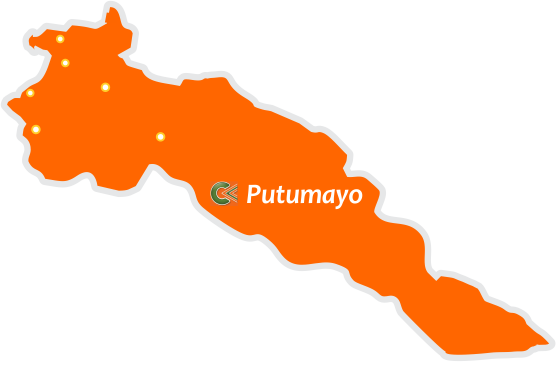 Elaborado por: Jaime Leguizamón - DMF
Elaborado por: Jaime Leguizamón